Insight into How Thermoresponsive Nanomaterials Work
Scientific Achievement
By combining soft x-ray scattering at the Advanced Light Source (ALS) with electron microscopy, researchers learned how nanoscale polymer assemblies in solution restructure in response to heating.
Significance and Impact
The approach can be generalized to many complex, solution-phase, nanoscale processes, and holds promise for driving advances in applications from drug delivery to catalysis.
Research Details
Temperature-responsive polymer assemblies were probed using correlated RSoXS (at the ALS) and TEM (at Northwestern Univ.), utilizing a liquid-cell with shared sample geometry. 
Particles transition from polydisperse core-shell structures with multiphase cores to more-ordered spherical micelles.
Demonstrates a generalizable workflow for studying complex, solution-phase nanomaterials.
To gain mechanistic insight into what happens in a thermally responsive nanomaterial made up of polymers in solution, researchers used a multimodal approach that combined liquid-phase transition electron microscopy (TEM) and resonant soft x-ray scattering (RSoXS). The proposed mechanism for the thermally triggered transformation could not be confidently assigned by using either technique in isolation.
J. Korpanty, C. Wang, and N.C. Gianneschi, Nat. Commun. 14, 3441 (2023); doi:10.1038/s41467-023-38781-2. Work was performed in part at ALS/LBNL.
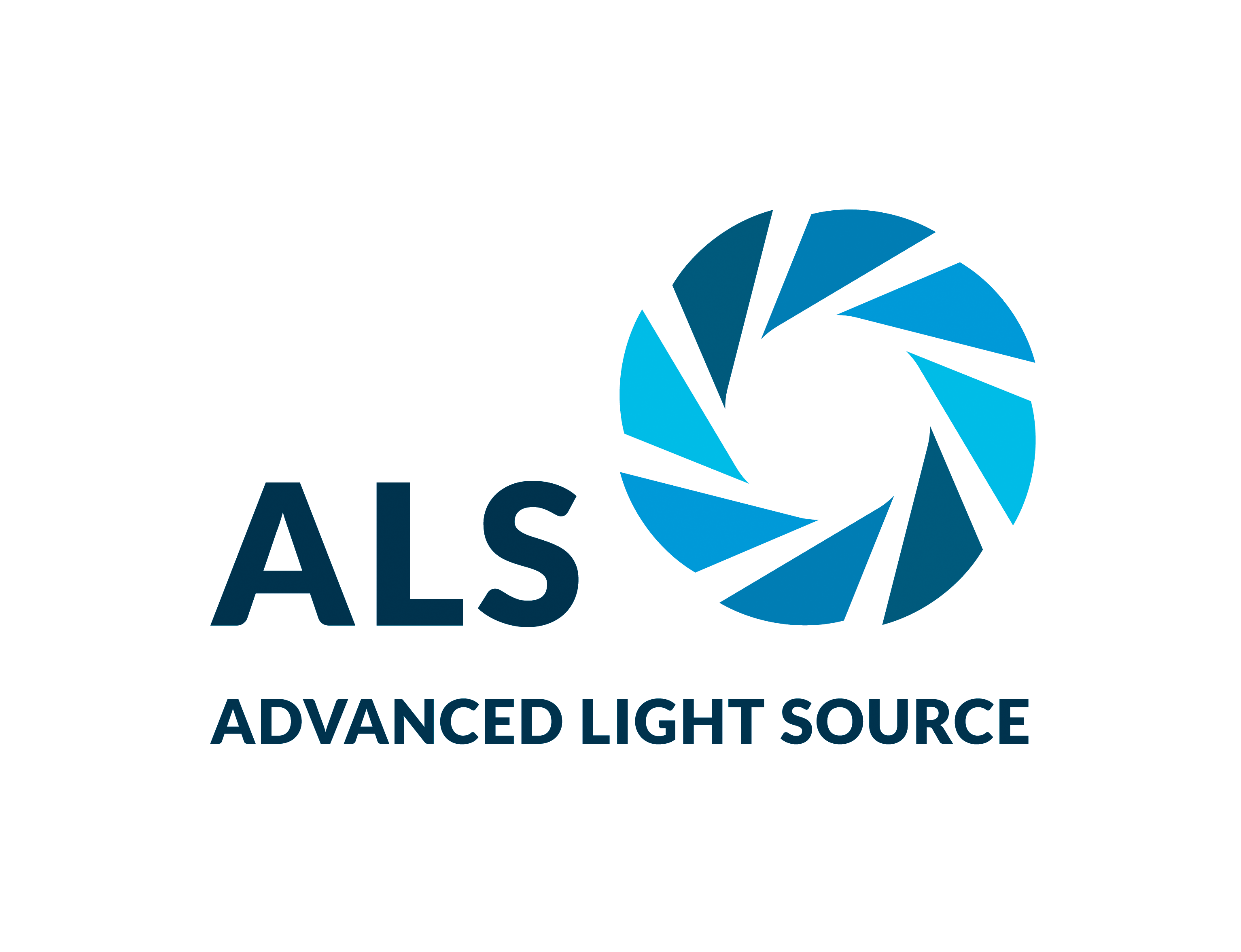 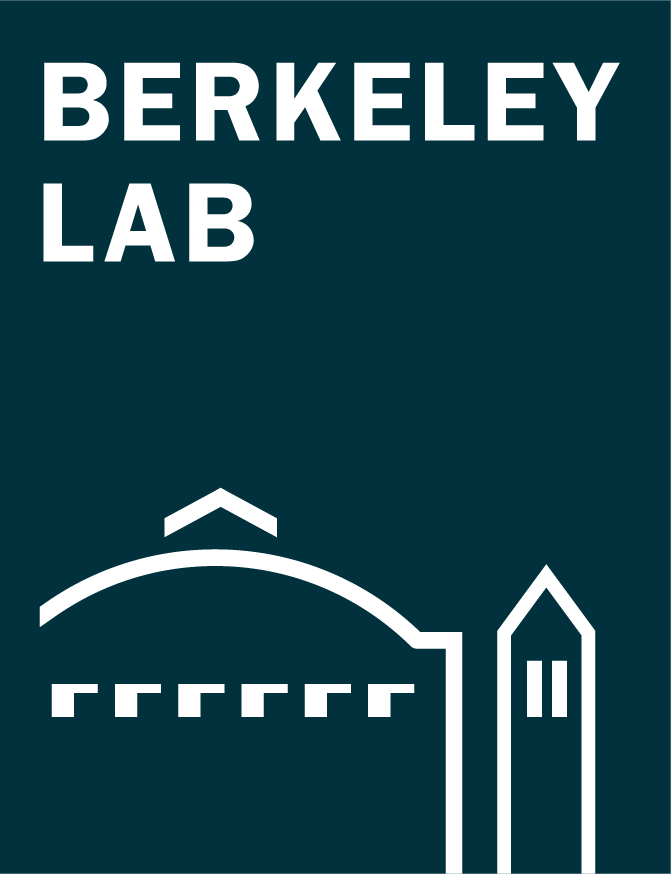 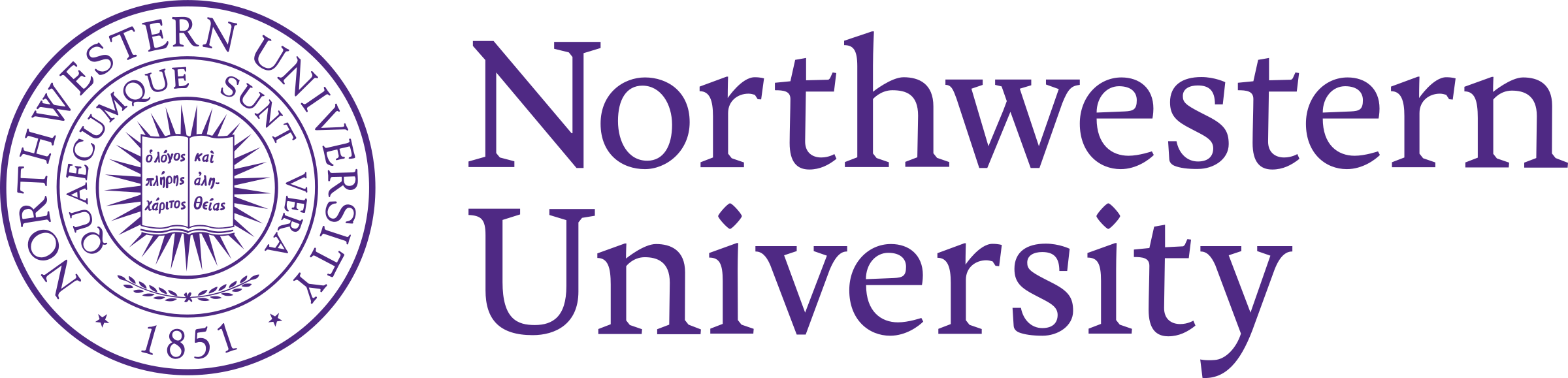 1
[Speaker Notes: Some materials have properties that change (such as color, conductivity, or shape) in response to relatively small changes in environmental conditions (such as humidity, light, or temperature). This category of highly responsive, “smart” materials includes block copolymers, which consist of two or more types of monomer chains that self-assemble into discrete regions (or “blocks”). In blocks with both hydrophilic (water-loving) and hydrophobic (water-avoiding) components, heating to a critical temperature can weaken interactions between monomers in favor of interactions with the solvent, thus triggering nanoscale restructuring that can affect the material’s overall physical properties. Scientists would like to leverage the dynamic behavior of such temperature-responsive polymers for numerous applications, ranging from drug delivery to catalysis. To gain mechanistic insight into the solution-phase dynamics of these polymers, a team of researchers coupled liquid-phase electron microscopy with liquid-phase variable-temperature resonant soft x-ray scattering (VT-RSoXS). Correlating the data obtained from using the techniques in tandem provided a powerful approach to understanding complex nanoscale dynamics in solution.

Researchers: J. Korpanty and N.C. Gianneschi (Northwestern University) and C. Wang (ALS).

Funding: US Department of Defense, Army Research Office and Office of Naval Research; National Science Foundation; Northwestern University; W.M. Keck Foundation; and the State of Illinois. Operation of the ALS is supported by the US Department of Energy, Office of Science, Basic Energy Sciences program.

Full highlight: https://als.lbl.gov/insight-into-how-thermoresponsive-nanomaterials-work/]